Презентация к конспекту занятия Тема: «В гости к матрёшкам»О.О. Познавательное развитие
Выполнила воспитатель: Зимина Е.И.
Г. Верхний Уфалей.МБДОУ№20  
«Полянка»
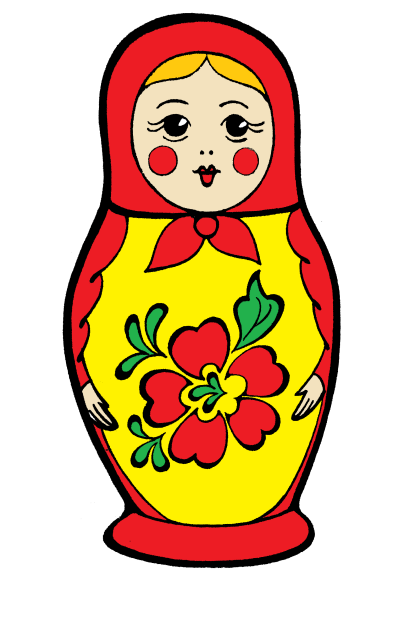 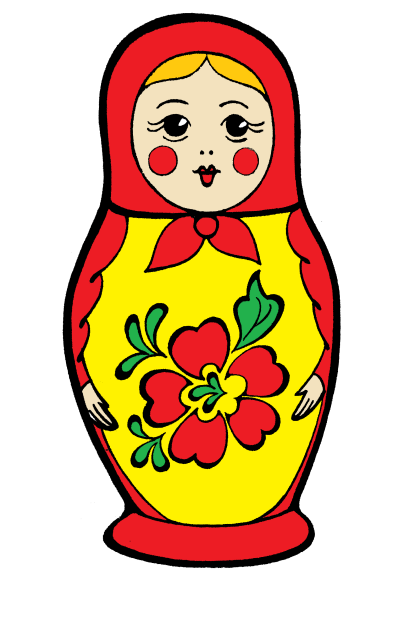 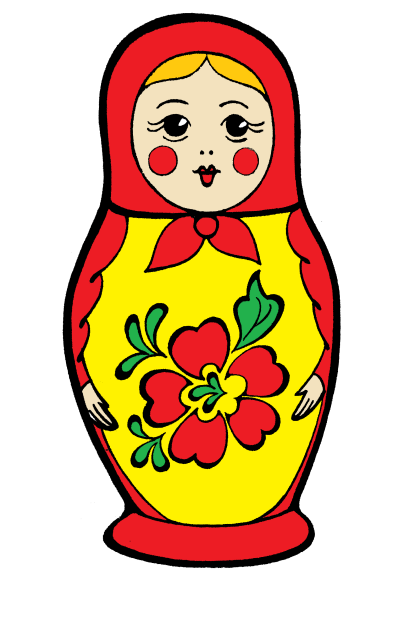 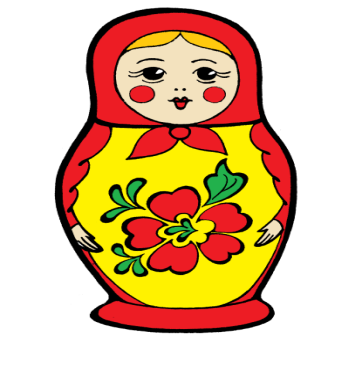 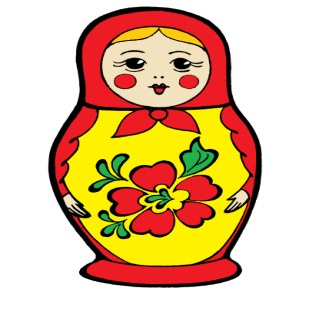 Программное содержание:
ЦЕЛЬ: 
Стимулировать  познавательную активность детей, их инициативу и самостоятельность в познавательной деятельности.
ЗАДАЧИ:
1.Обучающие

Продолжать знакомить  детей  с  народной  игрушкой – матрёшкой, вызвать желание поиграть с матрёшками.
Обогащать сенсорный опыт малышей.  
Учить детей изображать в нетрадиционной технике «горошек». Рисование    пальчиком, учить составлять узор, заполняя картинку по краям и середине. 
 
2. Развивиющие 

 Развитие умений различать предметы по длине, форме, величине, цвете.
Развивать  двигательную  активность,   выполнять  движения  под  музыку;     
Развивать творческое воображение, логическое мышление; 
3.Воспитывающие
 Воспитывать интерес к занятию, вызвать положительные эмоции.
Мотивация на занятие: детям позвонили матрёшки и позвали к себе в гости.
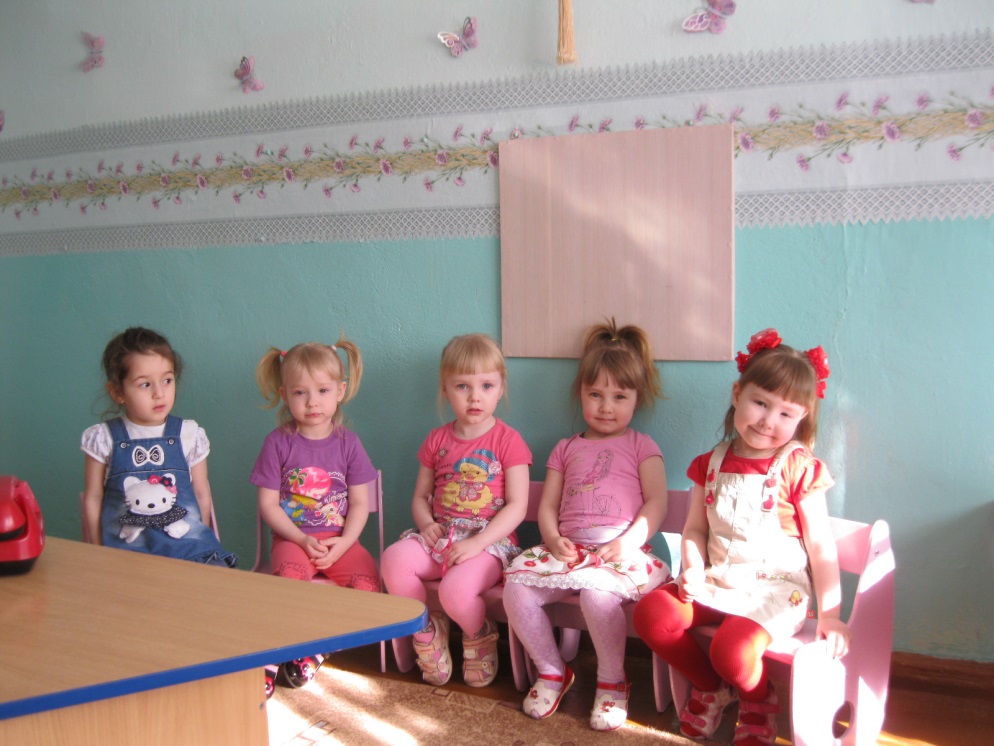 Проблемная ситуация: как выбрать правильную дорожку. Дети определяют длинную дорожку и  идут по ней к матрёшке.
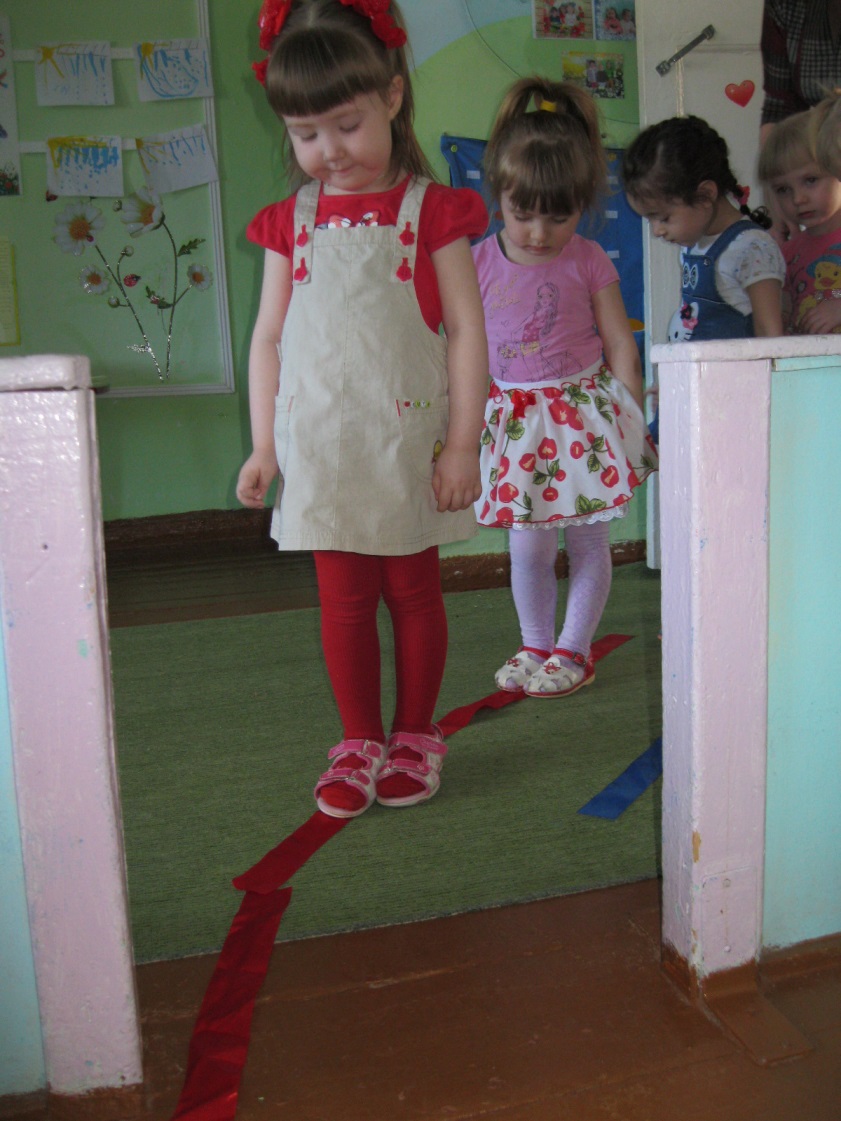 На пути встречаем цветочную поляну и для развития дыхания делаем дыхательную гимнастику «Понюхаем цветочки»
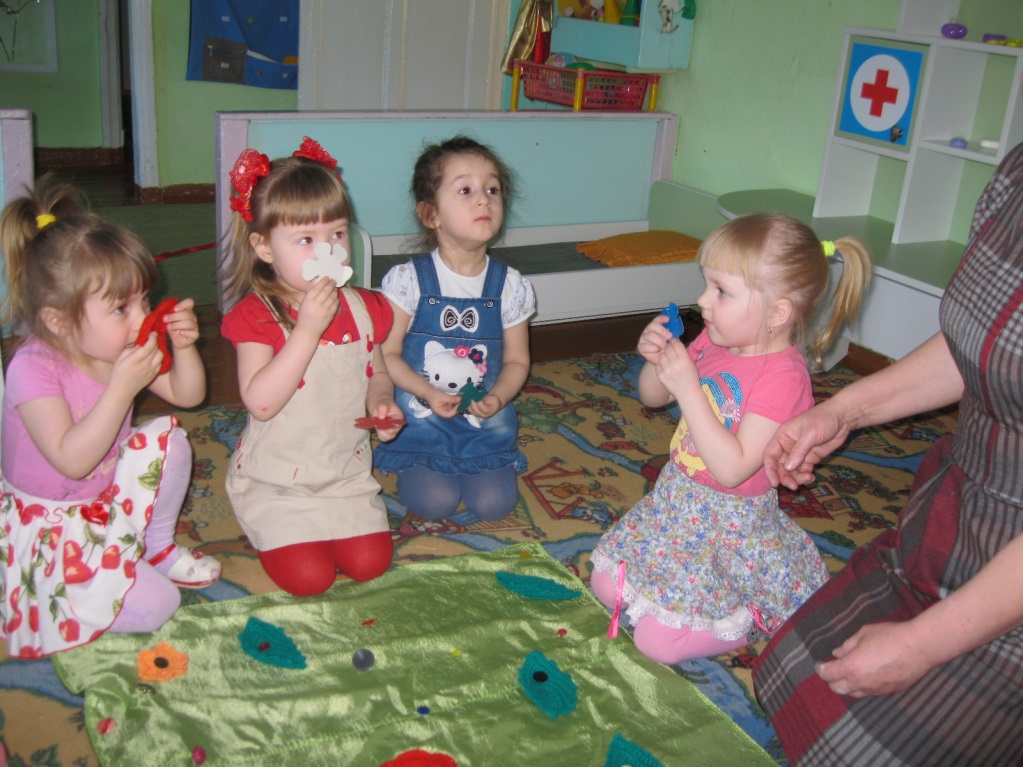 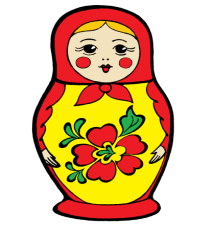 Вот мы и пришли в гости к матрёшке! Нам нужно догадаться, какой сюрприз имеет матрёшка.
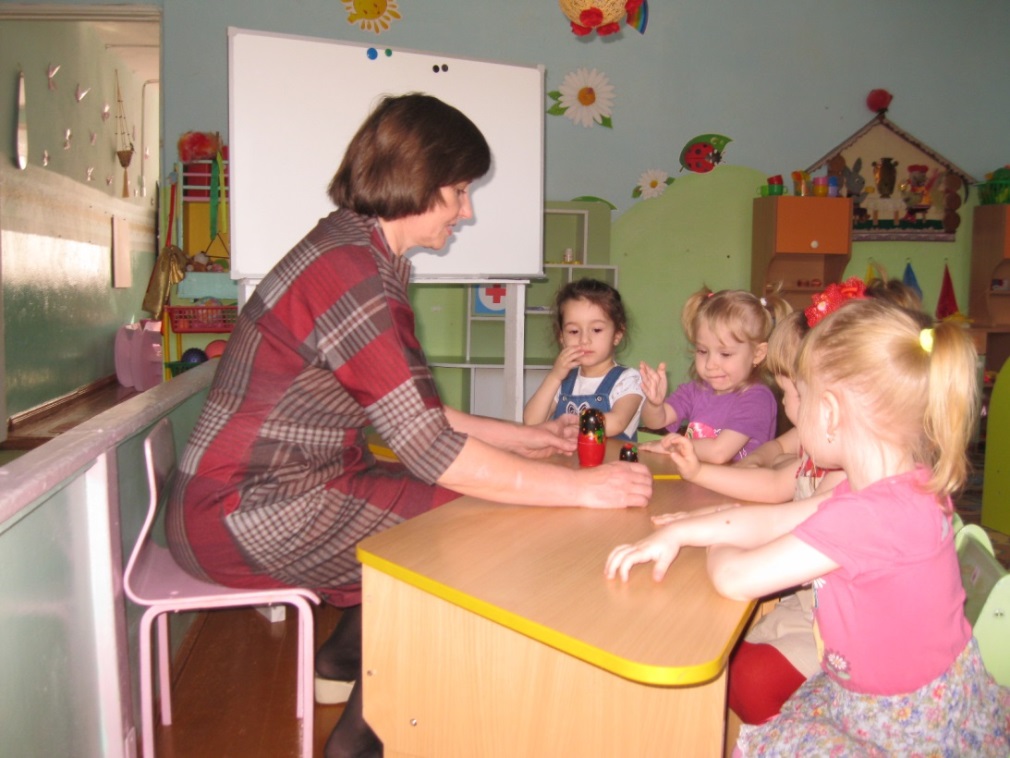 Сюрпризный момент: «Посылка», но прежде, чем открыть посылку, дети отгадывают загадку.
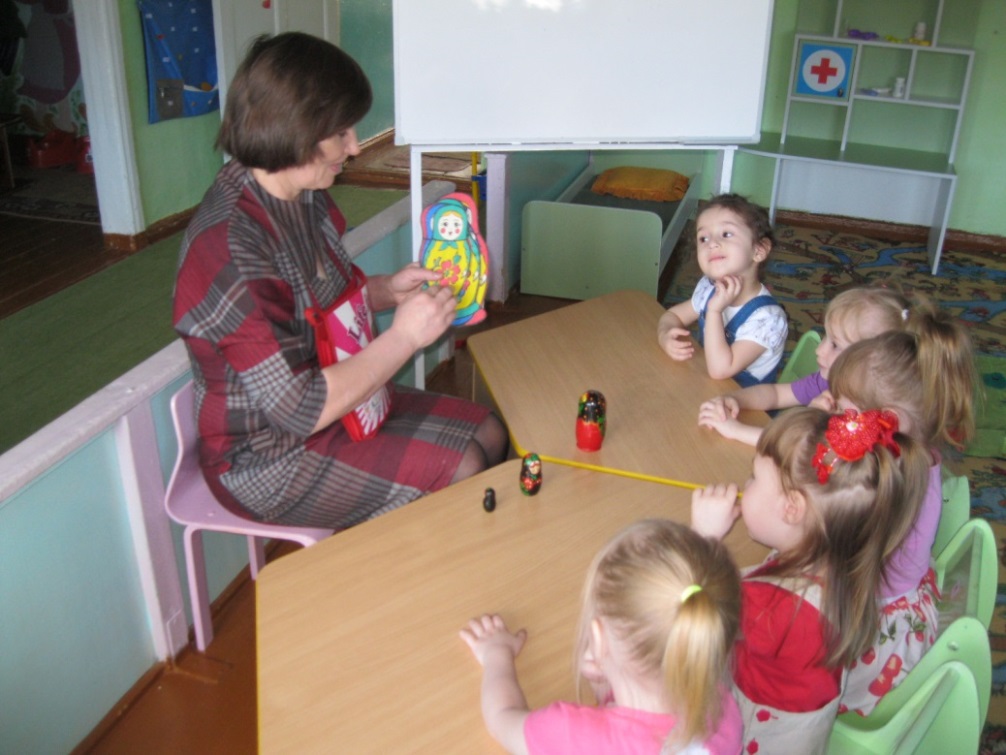 Проблемная ситуация: наши матрёшки перепутались, нужно дочек к мамам положить. Дидактическая игра «Разложи матрёшек по цвету».
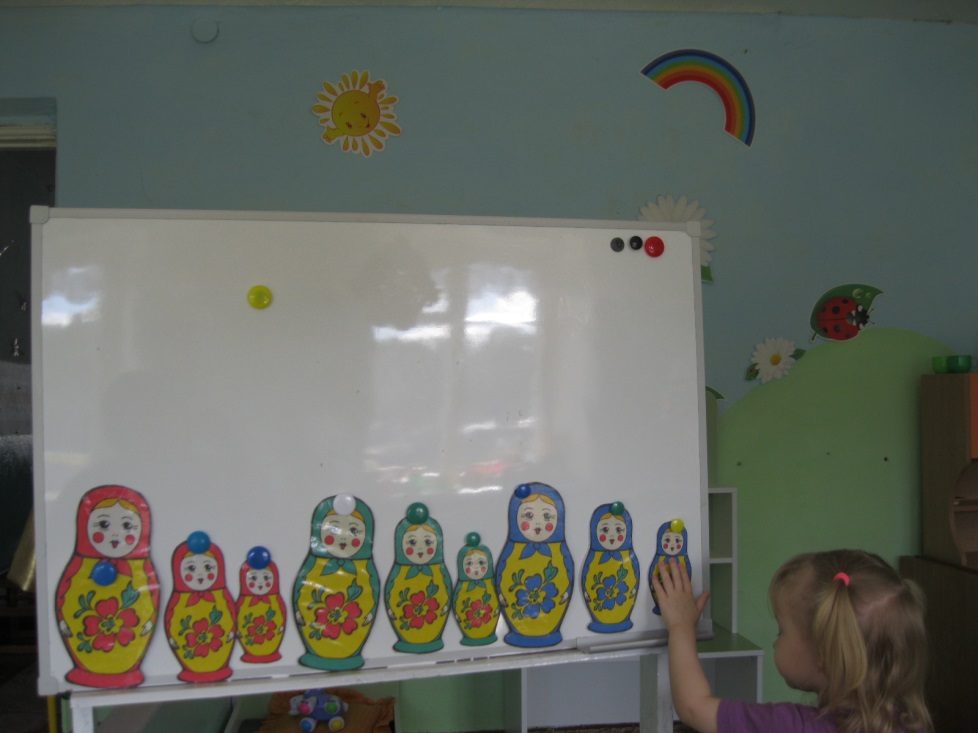 Для снятия утомления и смены деятельности танцуем танец «Мы весёлые матрёшки»
«Мы веселые матрешки» 
Мы весёлые матрёшки, (дети делают «пружинку»)
Ладушки, ладушки, (Хлопают в ладоши)
На ногах у нас сапожки.(поочередно выставляют вперед ногу на пятку)
Ладушки, ладушки. (Хлопают в ладоши)
Завязали мы платочки, (Наклоняют в стороны голову)
Ладушки, ладушки. (Хлопают в ладоши)
Раскраснелись наши щёчки. (Гладят щечки ладошками)
Ладушки, ладушки. (Хлопают в ладоши0
В сарафанах наших пёстрых, (Придерживают руками подол платья (ставят руки на пояс) 
Ладушки, ладушки. (Хлопают в ладоши)
Мы похожи, словно сёстры, (Поворачивают друг к другу лица, улыбаются)
Ладушки, ладушки. (хлопают в ладоши).
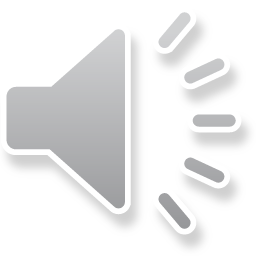 Перед тем, как начать рисовать, для разминки пальчиков проводим пальчиковую гимнастику «Ёжик колкий» После  чего переходим к практической деятельности: рисование «Украсим платочки для матрёшек».
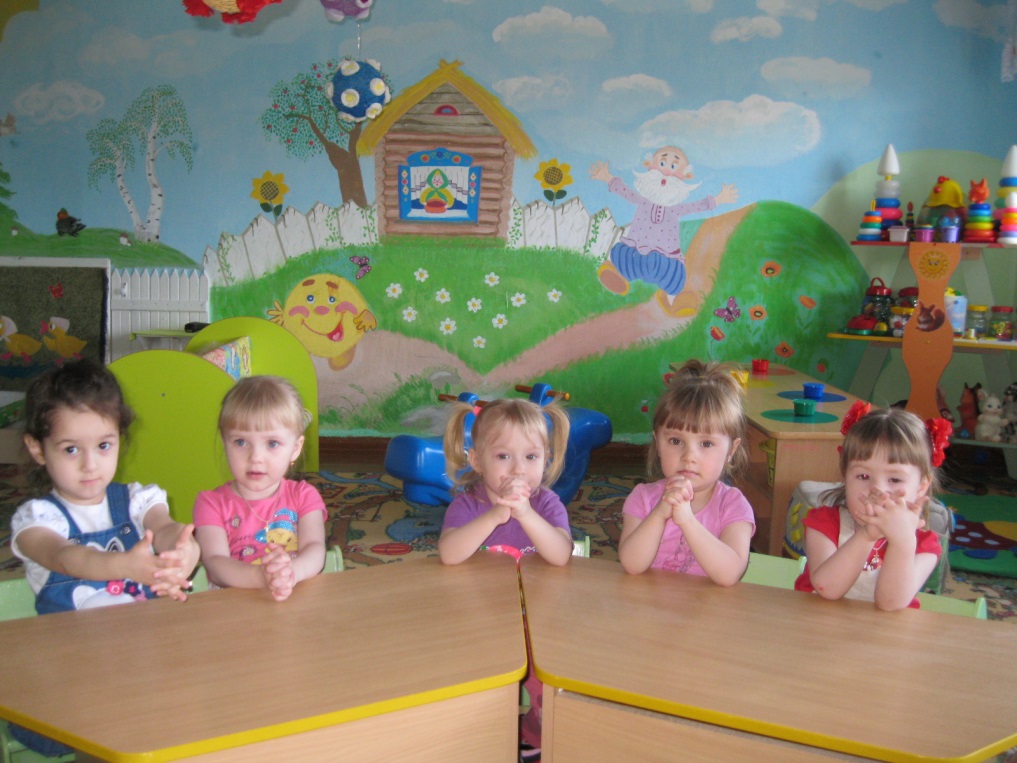 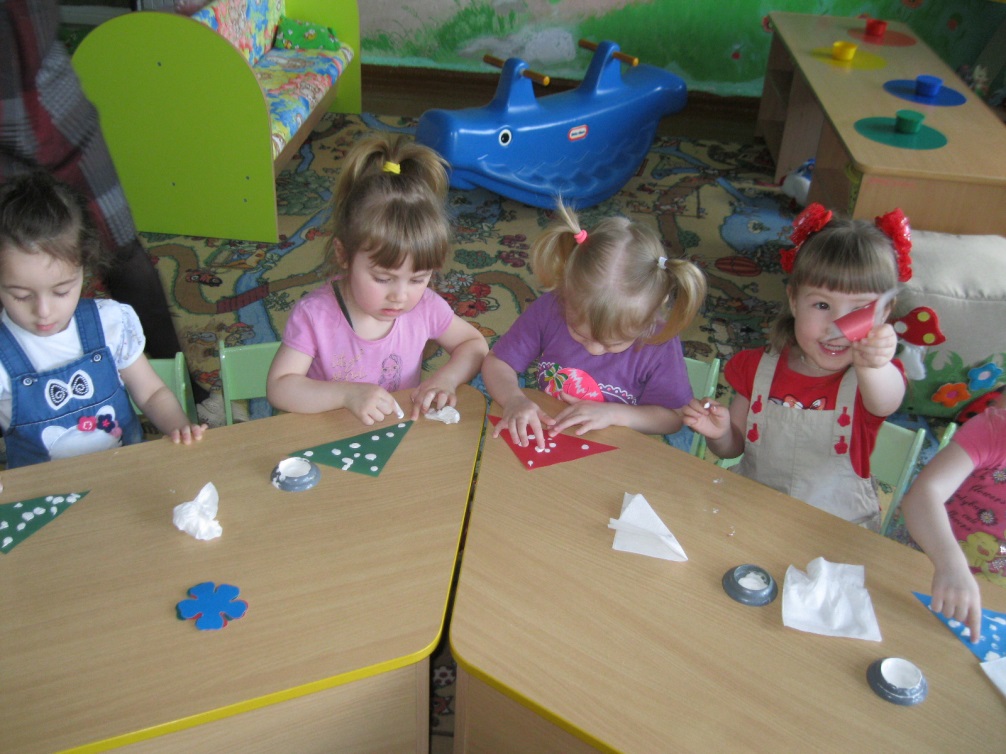 Дети дарят платочки матрёшкам, а матрёшки благодарят детей и дарят им воздушные шарики.
Рефлексия. Подведение итогов.
Спасибо за внимание
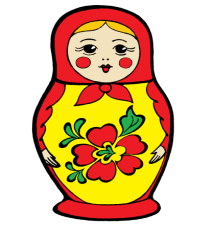 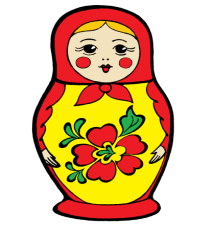 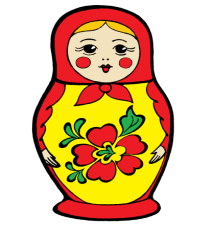